Relative clauses
Придаточные определительные
Relative clauses
Придаточные определительные
Defining and non-defining clauses
Лимитирующие и описательные придаточные
In the school yard
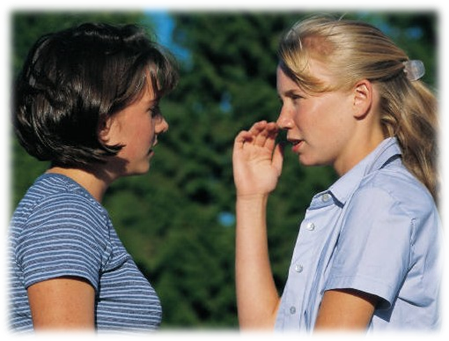 I saw Natalie
the other day.
Natalie?
The girl who
plays the
piano?
In the school yard
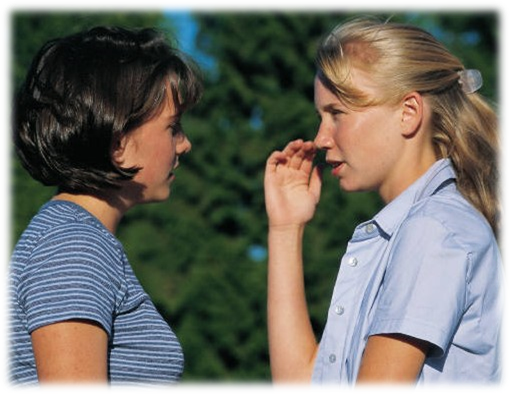 No, that’s Natasha. Natalie is the girl who dropped out of college.
In the school yard
She’s working in Davidson’s now. You know, the shop that sells expensive clothes.
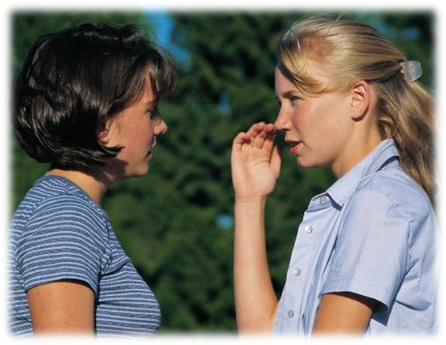 Let’s look at the lines more closely
Emma: I saw Natalie the other day.
Melanie: Natalie? The girl who plays the piano?
Emma: No, that’s Natasha. Natalie is the student who dropped out of college. She’s working in Davidson’s now. You know, the shop that sells expensive clothes.
Придаточные определительные дают дополнительную информацию о подлежащем/дополнении главного предложения
Придаточные определительные в данной беседе указывают, о каком человеке/предмете идет речь: 
The clause who plays the piano tells us which girl Melanie means. 
The clause that sells very expensive clothes tells us which shop Emma means.
Придаточные определительные обычно вводятся местоимениями: who, which и that.
WH0
Местоимение, которое указывает на одушевленный предмет:
        e.g. The woman who lived here before us is a romantic novelist.

 Также можно использовать местоимение that, особенно в разговорном языке:
e.g. This is the girl that has eaten all the biscuits.
THAT/WHICH
Местоимения that & which относятся к неодушевленным предметам. That используется чаще, чем which, особенно в разговорном языке.
     e.g. The car that won the race looked very futuristic.
Which более литературно.
      e.g. All cells contain DNA which holds genetic information.
WHOSE
WHOSE – относится к предметам, принадлежащим людям.
    
 e.g. That was the man whose car was stolen.
Defining or non-defining relative clauses
Лимитирующие и описательные придаточные
Лимитирующие придаточные (defining clauses) описывают признаки, присущие только данному лицу или предмету. Лимитирующие придаточные нельзя опустить без ущерба для понимания общего смысла. В предложениях этого типа главное предложение не отделяется от придаточного запятой.
e.g. The people who live in that village get up early.
Defining or non-defining relative clauses
Лимитирующие и описательные придаточные
Описательные придаточные (non-defining clauses) содержат дополнительную информацию, без которой можно обойтись. Главное предложение отделяется от придаточного запятой. 
 NB That в таких предложениях не используется.
e.g. John Lennon, who was born in 1940, was a member of the Beatles.
Relative adverbs
Придаточные определительные могут также присоединяться к главному с помощью местоимений:
   WHERE – refers to a place
e.g. We went to a camp where we stayed two years ago.
   WHEN - refers to a time
e.g. I’ll never forget the day when I met you.
Использованные ресурсы:

https://www.facebook.com/123254567724782/photos/a.123254617724777.26116.123254567724782/123254621058110/?type=1&theater